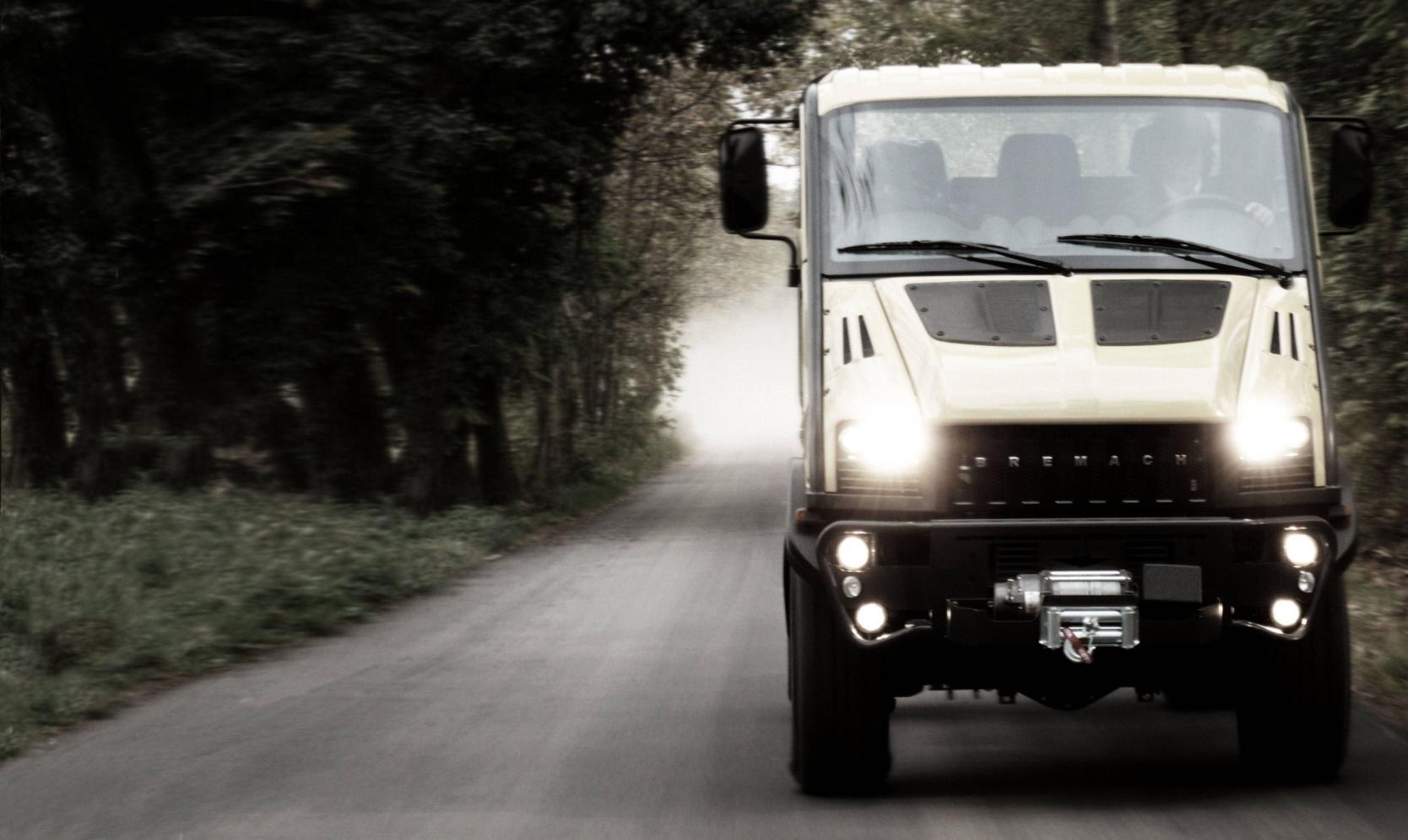 DIMENSIONI, PESI e PRESTAZIONI
PRESTAZIONI SPECIFICHE
Portata Totale a Terra	3500           3500           3500           3500           6000          6000           6000           6000           6000           6000
Ruote		stradale 225/75R17.5   off road 255/100R16     stradale 245/70R17.5                       off road 255/100R16
Passo		2600           3100           2600           3100           2600           3100           3450           2600           3100           3450
Pendenza max superabile	100%          100%          100%         100%          100%           100%         100%         100%          100%          100%
α Angolo di attacco anteriore	45                45               48               48               45               45               45               48               48               48
Y Angolo di dosso	136             141             136             141             140             145             147             135             140             142
β Angolo di uscita posteriore*	28 / 37      28 / 37        33 / 43        33 / 43        29 / 38        29 / 38         29 / 38        34 / 44       34 / 44      34 / 44
Altezza di guado limite	750             750             800             800             750             750             750             800             800             800
G Altezza ponte da terra**	215 / 230   215 / 230   280 / 295   280 / 295   215 / 235   215 / 235   215 / 235   280 / 295   280 / 295   280 / 295
*on road / off road   ** anteriore / posteriore
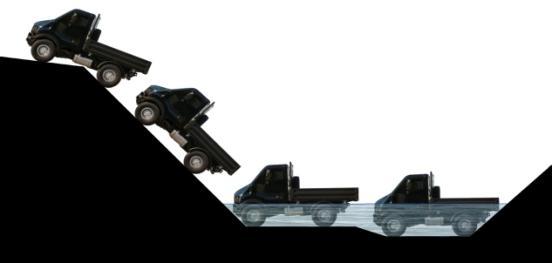 PRESTAZIONI
OFF-ROAD
135°
T-rex 6.0 T passo 2600
Angolo di dosso 
135°
Pendenza massima superabile 
45°
Angolo di attacco anteriore 
48°
Angolo di attacco posteriore 
44°
Altezza di guado 
800 mm
Altezza di guado con preparazione 
900 mm
45°
48°
44°
900 mm
800 mm
BREMACH


 





Via Dritta – Località Fascia d’ORO
Castenedolo 25014 - Brescia – ITALIA
Telefono + 39 03021371Fax +39 0302137280
www.bremach.it - info@bremach.it

WWW.bremachTREX.COM
ALLESTIMENTI
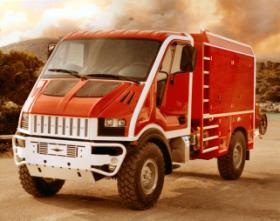 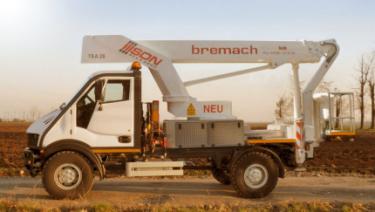 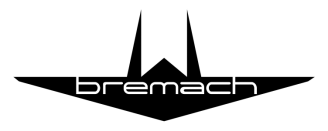 BREMACH propone una vasta gamma di allestimenti: 
dallo scudato guidabile, che i nostri clienti possono carrozzare in modo specifico, al veicolo completo di allestimento. Le competenze tecniche e la struttura BREMACH permettono inoltre di adattarsi a qualunque tipo di esigenza particolare.
T    –    R    e    x
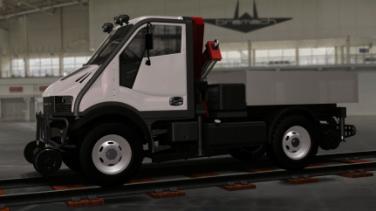 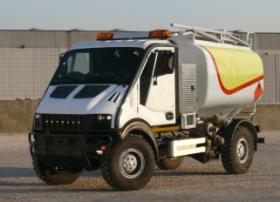 B R E M A C H   T – R E X
3.5 T telaio 3.0 mm
M.T.T.
TELAIO
Estremamente rigido con la sua peculiare sezione tubolare possiede un contro telaio saldato, integralmente studiato,sviluppato e costruito da BREMACH per usi estremi.
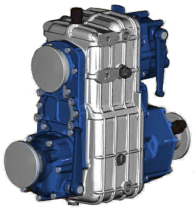 MOTORI
4 cilindri turbodiesel  common rail multi jet. Da F1A di 2.3 litri e 116 cavalli, a F1C di 3 litri 16 valvole di 170 cavalli, la motorizzazione del T-REX è sempre all’avanguardia della tecnologia.
RIDUTTORE
Progettato e costruito da BREMACH, il 
riduttore permette di aumentare la coppia
alle ruote per la
massima efficienza.
Il pilota può scegliere
di serie fra 2 rapporti: 1:1 (H) e 1:3 (L).
Include il differenziale centrale (bloccabile di serie) per una trazione permanente efficace in tutte le situaizoni.
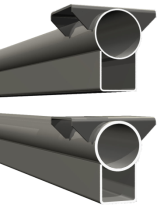 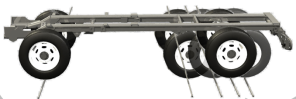 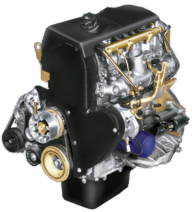 Lc (Larghezza max. carrozz)
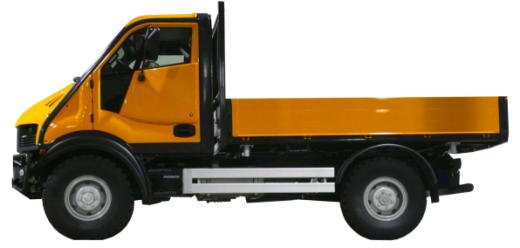 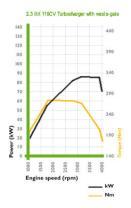 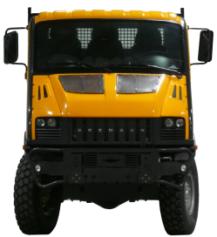 W (Lunghezza max. carrozz)
H (altezza max)
PASSI (mm)
2600 – 3100 – 3450 – 3700 (solo con carreggiata allargata)
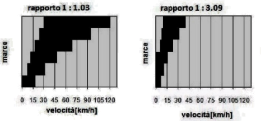 6.0 T telaio 5.0 mm
F1A
2.3 l  - 116 cv
Euro 4
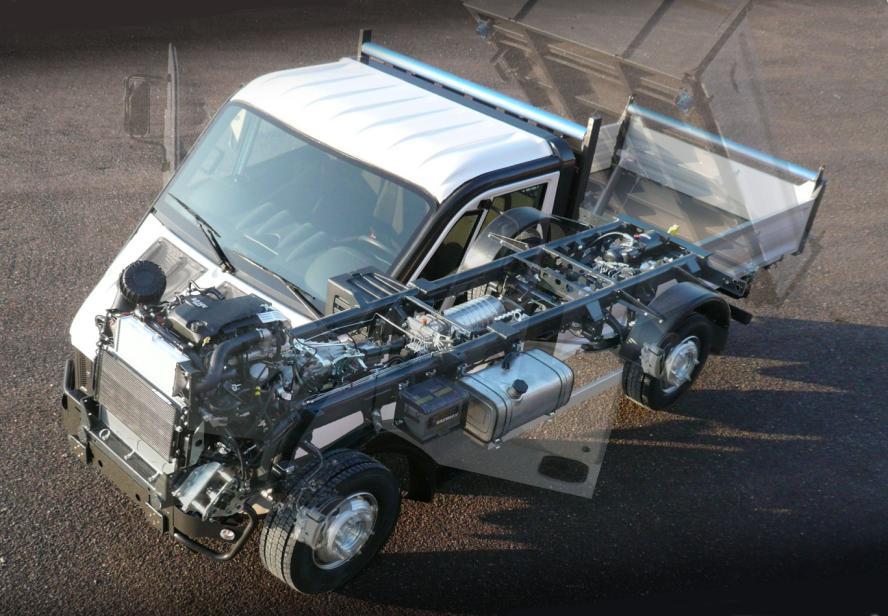 T
y
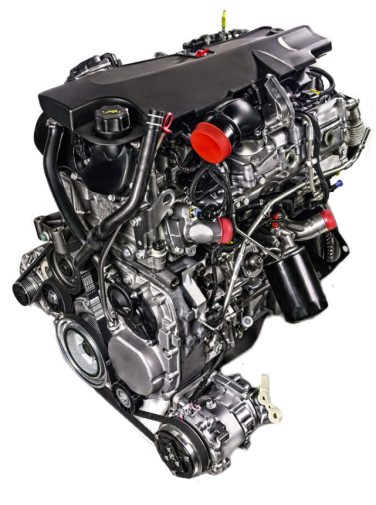 α
β
G
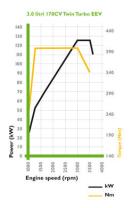 1450
1300
60
D (sbalzo posteriore)
800
P (Passo)
1770
L (Lunghezza totale)
2300
DIFFERENZIALI 
Di tipo auto bloccante , è progettato per impedire la perdita completa di trazione che si verifica con un differenziale convenzionale, quando una ruota slitta. 
Più trazione, più velocità.
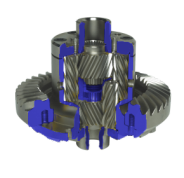 Portata Totale a Terra	3500	3500	3500	3500	6000	6000	6000	6000	6000	6000
Ruote/Gomme		stradale  225/75R17.5	off road   255/100R16	stradale                          245/70R17.5	off road                             255/100R16
Passo		2600	3100	2600	3100	2600	3100	3450	2600	3100	3450
L  Lunghezza max	4380	4880	4380	4880 	4380	4880 	5230	4380	4880 	5230
DIMENSIONI (mm)
H Altezza cabina (a vuoto)	2430	2425	2495	2490	2445 	2435 	2430 	2505 	2500 	2495
F1C
3.0 l  - 170 cv
Euro 5
Ca Carreggiata anteriore	1440	1440	1465	1465	1440	1440	1440	1465	1465	1465
Cp Carreggiata posteriore	1455	1455	1485	1485	1455	1455	1455	1485	1485	1485
T Altezza telaio (a vuoto)	915	910	980	975	955	950	948	1015	1010	1008
D Sbalzo post autotelaio	980	980 	980	980	980	980	980	980	980	 980
IVECO
BREMACH  ha scelto FIAT POWER TRAIN (FPT) per motorizzare  i suoi veicoli. Concepiti con l’aiuto di DARMAK, i motori FPT sono ad oggi tra i più affidabili e moderni del mercato
W Lunghezza max. carrozz	2620	3120	2620              3120	2620              3120	3470	2620                3120	3470
Lc* Larghezza max.carrozz	1900	1900	1900 	1900	1900	1900 	1900	1900	1900       	1900
FRENI  
Sviluppati da BREMACH.
A doppio circuito idraulico indipendente.
4 freni a disco, auto ventilati su anteriore, con ABS disinseribile, e sensore di decelerazione longitudinale
Pinze BREMBO e ABS BOSCH.
Massa max asse anteriore	2000	2000	2000 	2000 	 2300 	2300 	2300	2300	2300	2300
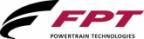 Massa max asse posteriore	2500	2500	2500	2500	4450	4450	4450	4200	4200	4200
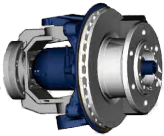 Tara asse anteriore	1550	1572	1570	1592	1565	1587	1597	1585	1607	1617
PESI (kg)
Tara asse posteriore	815	825	835	845	1010	1020	1025	1030	1040	1040
Tara totale		2365	2397	2405	2437	2575	2607	2622	2615	2647	2657
Portate utile		1135	1103	1095	1063	3425	3393	3378	3385	3353	3343
Autotelaio con motore F1a    * OPT omologato:con specchi cat. II app. e3 03*2115 est 01 ( braccio largo ) Wmin/max = 2050 mm
PRESE DI FORZA
Possono essere montati vari tipi di prese di forza per il prelievo del moto, in funzione del tipo di impiego e delle prestazioni richieste fino a una potenza di 55 Kw 

- sul cambio
- sul riduttore ripartitore
- sulla parte anteriore del motore
- sulla parte posteriore del veicolo
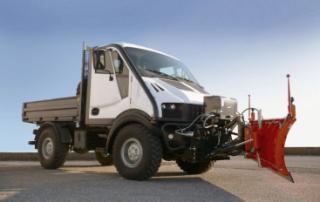 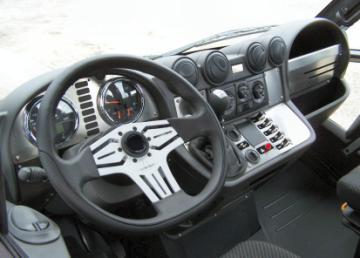 ASSALI
Di tipo rigido, con sospensioni a balestra ed ammortizzatori telescopici a doppio effetto per la massima stabilità anche in situazioni estreme. Gli assali sono interamente progettati, costruiti e sviluppati da BREMACH.
CARREGGIATE: 2 carreggiata disponibili : standard e maggiorata (+160mm)
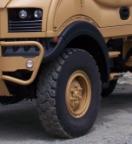 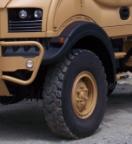 CAMBI
Due cambi sono sempre disponibili con comandi in plancia:
Automatico ALLISON con convertitore di coppia
 Manuale a 6 rapporti di tipo ZF
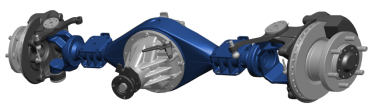 SERBATOI
In acciaio inox con capacità di 70l(serie) o 140l (optional).
90l su T-REX cabina doppia.
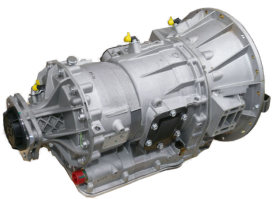 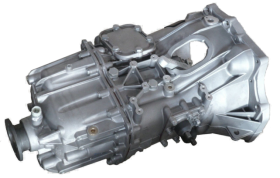 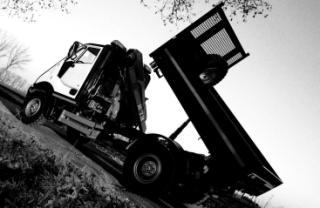 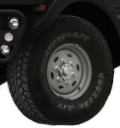 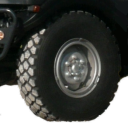 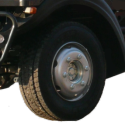 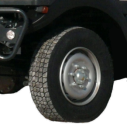 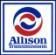 SPECIAL
315.80R16 3.5 T
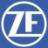 STRADALE
225.75R17.5 3.5 T
OFF-ROAD
255.100R16 3.5 T -6.0 T
STRADALE
245.70R17.5 6.0 T
ZF manuale 6 marce
ALLISON Automatico 5 marce